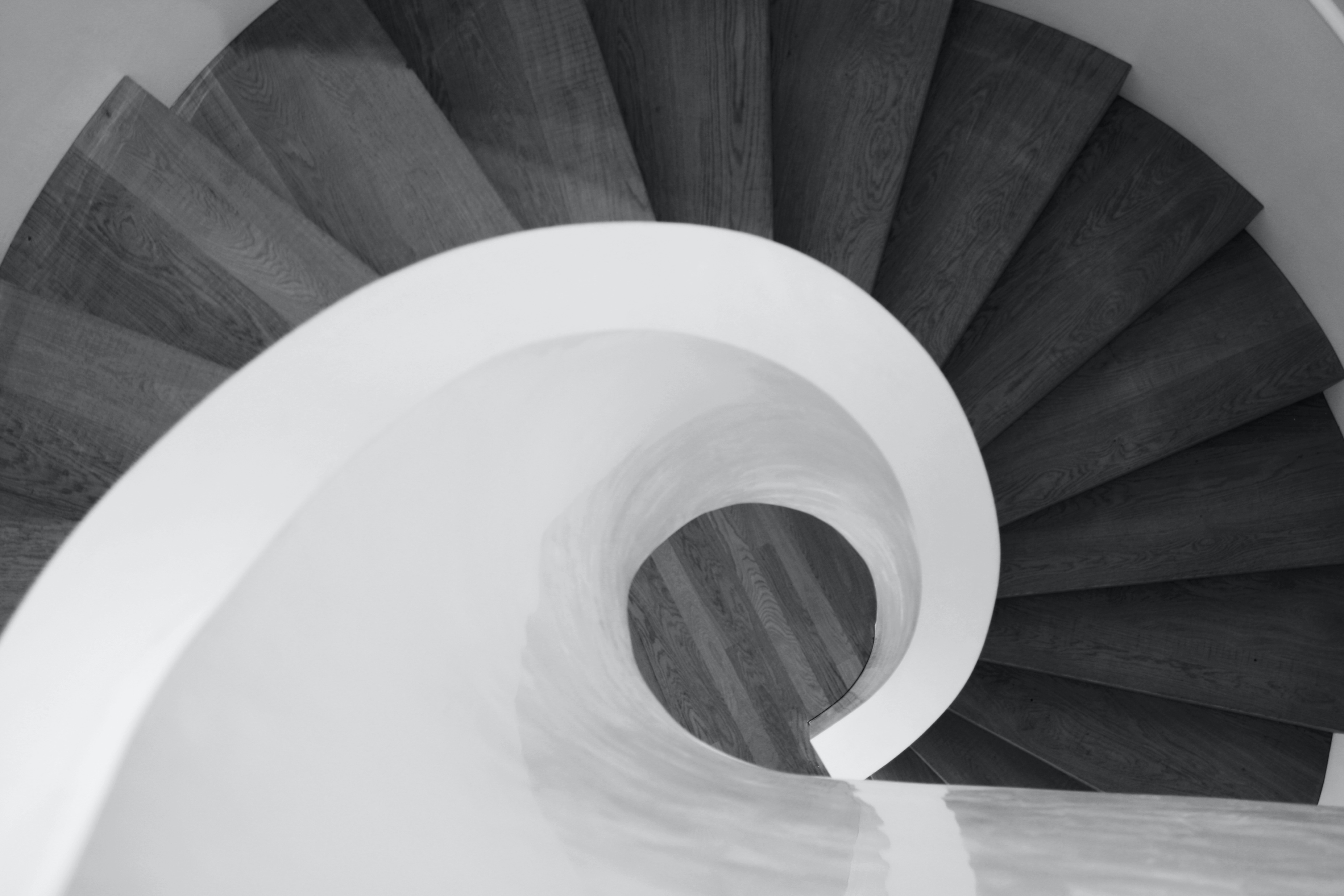 Motivační rozhovoryPoradenský nástroj a terapeutický přístup
Moje motivace – skupinová práce
Východiska I- atmosféra změny
Konfrontace je součástí procesu změny – je důležité, aby jedinec viděl a přijal realitu a mohl tak nastoupit proces změny
V procesu změny je důležitý styl jednání  a chování terapeuta
Carl Rogers (Způsob bytí)
Přístup zaměřený na klienta
EMPATIE				ÚTOČNÁ TERAPIE
AKCEPTACE			HORKÉ KŘESLO
AUTENTICITA
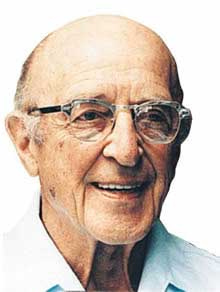 Východiska II  - co lidi motivuje ke změně?
Motivace
Problém osobnosti, povahový rys
Stav připravenosti ke změně
Chtít, být schopen, být připraven
PROMĚNLIVÝ
OVLIVNITELNÝ 
záleží (i) na terapeutovi
KOLO ZMĚNY
Prekontemplace
Trvalý výstup
Fáze změny a úkoly terapeuta
Jak účinně postupovat?
předávání RAD
Rogersova nedirektivita?
Dobrá rada nad zlato
odstraňování PŘEKÁŽEK
Ekonomické, potíže s dopravou,
	pohodlí, obavy z neznámé situace
nabídka VÝBĚRU
snižování PŘITAŽLIVOSTI
uplatnění EMPATIE
Vřelost, podpora, respekt, 
	soucitné pochopení 
poskytování ZPĚTNÉ VAZBY
vyjasňování CÍLŮ
Srozumitelných a dosažitelných
aktivní POMOC
Iniciativa a zájem
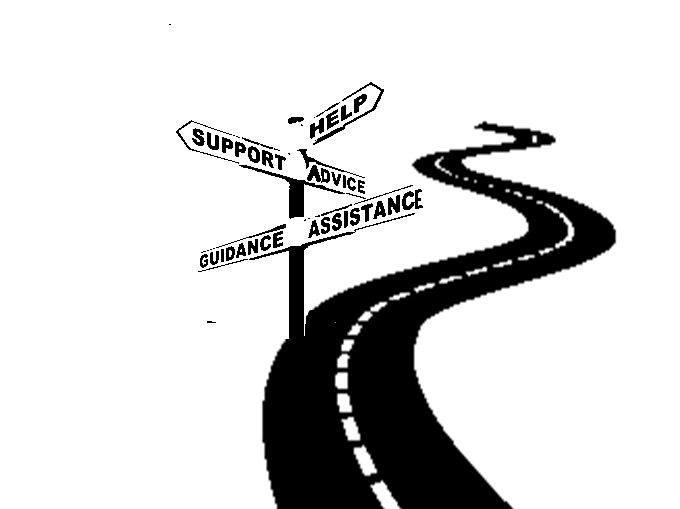 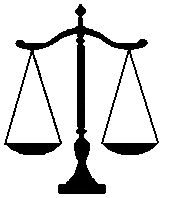 „A proč piješ?“ zeptal se malý princ.
„Abych zapomněl,“ řekl pijan.
„ Nač abys zapomněl?“ vyzvídal malý princ a už už ho začínal litovat.
„Abych zapomněl, že se stydím,“ přiznal se pijan a sklonil hlavu.
„A zač se stydíš?“ vyptával se dál malý princ, protože by mu
rád pomohl.
„Stydím se, že piji!“ Dodal pijan a nadobro se odmlčel.
A malý princ zmaten odešel.
Dospělí jsou rozhodně moc a moc zvláštní,
říkal si v duchu cestou.
				
		
		Antoine de Saint-Exupéry, Malý princ
Východiska III - ambivalence aneb dilema změny
Chci, nechci (motivace z hlediska klienta)
Klíčový problém (bez vyřešení ambivalence se klient jen stěží posunuje kupředu), ale potřebuje svůj čas (neženeme)
Formulář rovnováhy a rozhodování
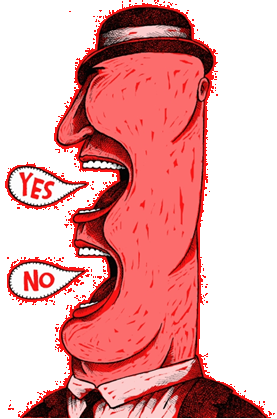 Co je motivační rozhovor (MI)?
Mladý poradenský, terapeutický a komunikační přístup (Miller, W., R. Rollnick, S.)

Metoda, která pomáhá klientům rozeznat jejich stávající nebo blížící se problém a něco s ním udělat.

Je vhodný pro práci s klienty v počátečních fázích jejich změny, na cestě ke změně i tam, kde je potřeba změnu udržet.

Původně pro klienty se závislostmi, dnes v probační službě, v práci s mladistvými, s osobami s poruchami příjmu potravy, ve školách, ve zdravotnických zařízeních, v sociální oblasti, v poradenství
Co je motivační rozhovor (MI)?
Nedirektivní/ na klienta zaměřený (Rogers) poradenský styl pro napomáhání/podporu změny chování prostřednictvím pomoci klientovi objasnit a vyřešit ambivalenci (rozpolcenost).

Staví na přirozeném procesu změny:
2 hlavní úkoly:
posílit nesoulad/ rozpolcenost klientových postojů (chci i nechci brát drogy, má to výhody a nevýhody)
využít klientovy rozpolcenosti a nasměrovat ji ke změně chování
Kameny na cestě
Požadování, nařizování, přikazování
Varování, upozorňování, zastrašování
Dávání rad, navrhování hotových řešení
Přesvědčování (logická argumentace)
Moralizování
Nesouhlasení, posuzování, kritizování, obviňování
Souhlasení, schvalování, chválení
Zahanbování, zesměšňování, nálepkování
Interpretování, analyzování
Utěšování, soucítění (x empatie)
Zpochybňování (šťourání)
Nezájem, rušení, žertování
Principy a strategie MI
VYJADŘUJTE EMPATII
reflektivní naslouchání

ROZVÍJEJTE ROZPORY
mezi klientovými cíli nebo hodnotami a současným problémovým chováním

VYHNĚTE SE ARGUMENTACI, TANEC S ODPOREM
zabraňte přímé konfrontaci
svezte se s odporem

PODPORUJTE VÍRU VE VLASTNÍ SCHOPNOSTI KLIENTA
a optimismus pro změnu
Základní techniky MI
PASTI, kterým bychom se měli vyhnout
Vyslýchání
Málo pozornosti věnované klientovi
Ponižování klienta
Past experta
Naivita
Předčasné zaměření se na problém
Zachránce
Obviňování
Manipulace
Zaměřování se na nepodstatné
Netaktnost
Konfrontování 
Argumentování
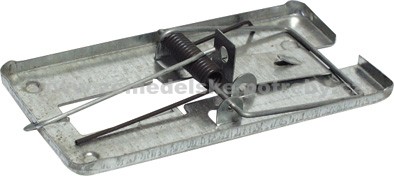 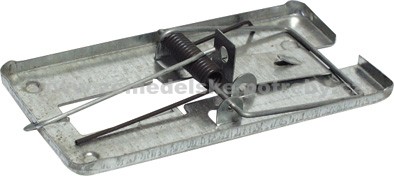 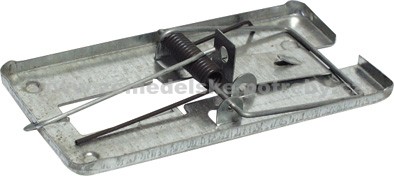 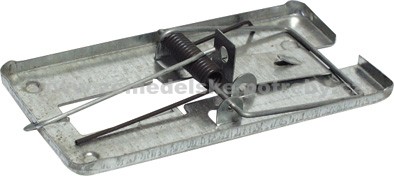 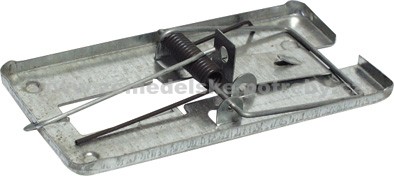 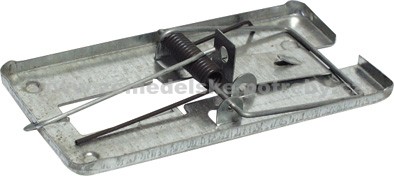 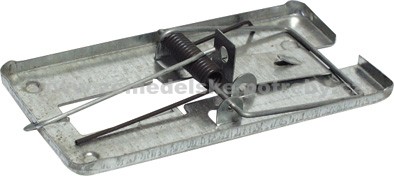